Status of the XHEXP1from the TC-perspective
G. Wellenreuther
[Speaker Notes: How to edit the title slide

Upper area: Title of your talk, max. 2 rows of the defined size (55 pt)
Lower area (subtitle): Conference/meeting/workshop, location, date, your name and affiliation, max. 4 rows of the defined size (32 pt)]
Activities
CAD integration
Status of the current hall model.
Concept: Avoiding previous mistakes where possible.
Tools + Guidelines


Status: Installations in the experimental hall
(Pre-)planning of XHEXP1-installation
Who is doing what? When?
Current status of the CAD-integration model
Current status of the CAD-integration model
We do not need / want much more detail on the hall level.
Instrument, area + hall level models.
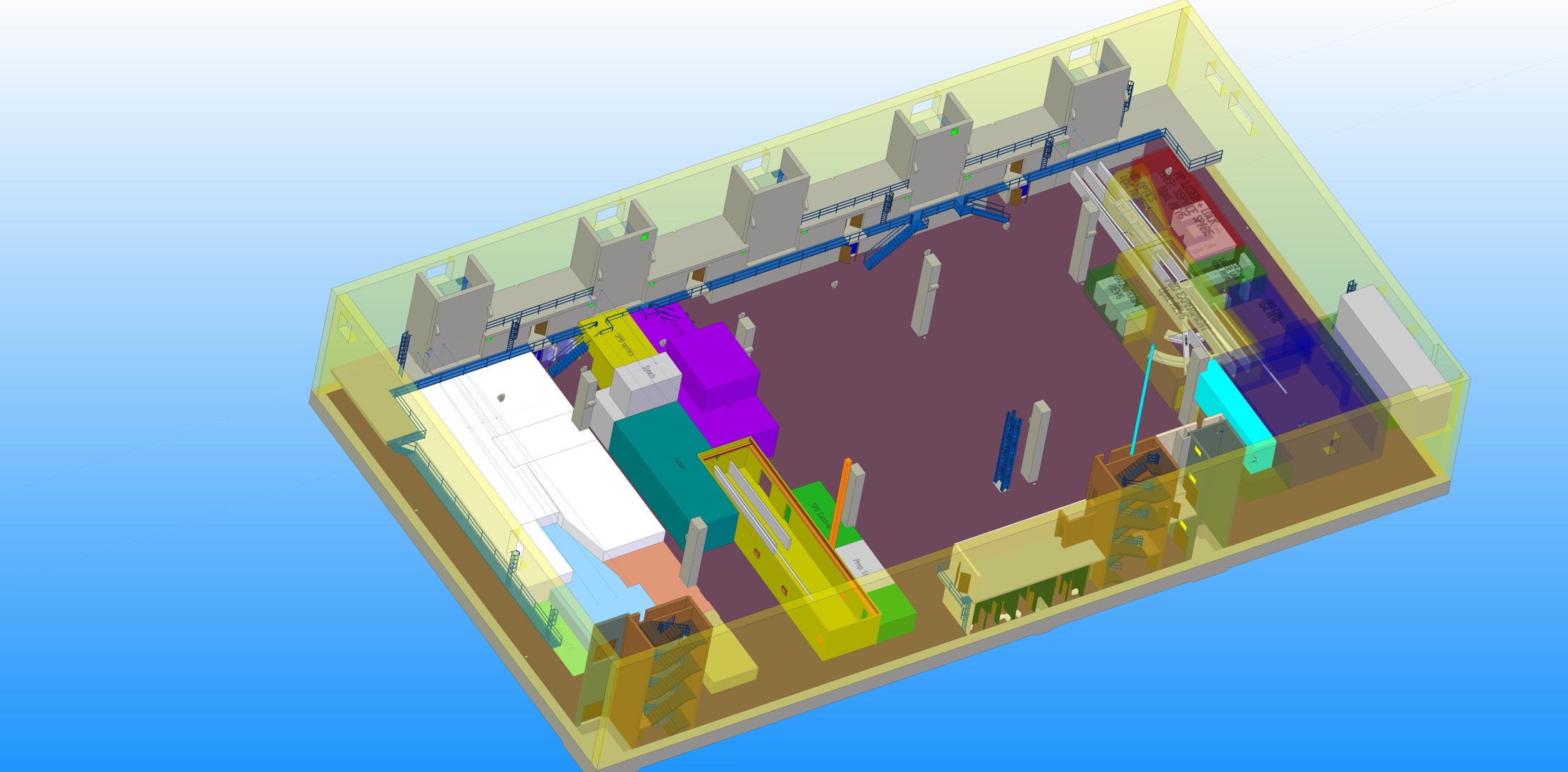 Area
Instrument (e.g. SPB)
Base-Template: Coordinate systems
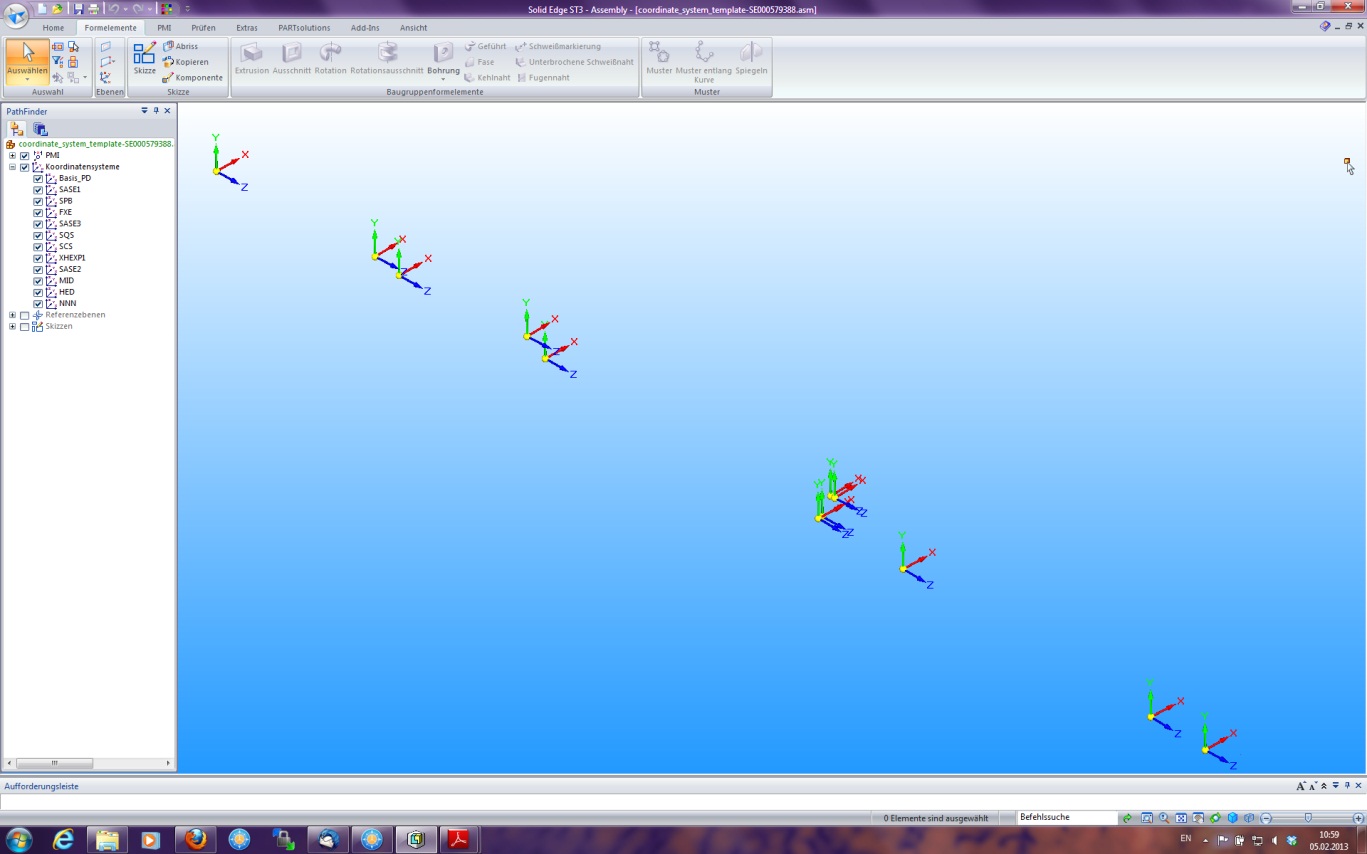 Ensures everybody uses proper coordinate systems:
Basis of any larger installation assembly.
Has been implemented as an actual template for SE.
More tools
List of most-important assemblies:
Contains the basic information required to import any ASM.
Basis for automatic creation of JTs.

JT vs. SE:
JT: Ideally suited to the needs of scientists:
Visualizes large models fast, can move, cut & measure, and no SE-license required, no write-access (!!!!)
Archived in EDMS  version control, finally!
2 courses already organized, more to come…

CAD-Guidelines established: 
Nomenclature, rules of good practice, SP-structure…
Examples of template usage of template, How tos…
Planning of the installations in the XHEXP1
Currently, Fa. DERU has been entrusted with preplanning
In parallel, gathering requirements for the individual, conflicting installations in the XHEXP1:
Casting + polishing of final floor 		 HED-enclosure (almost 1000 t)				 Installations by MKK require						large platforms…
 Installation of hutches 	 Cable trays + Racks + GTI
		 Cables + DAQ + IT + …
			 Radiation / Laser interlocks
				 Radiation tests + commissioning
Current task-list
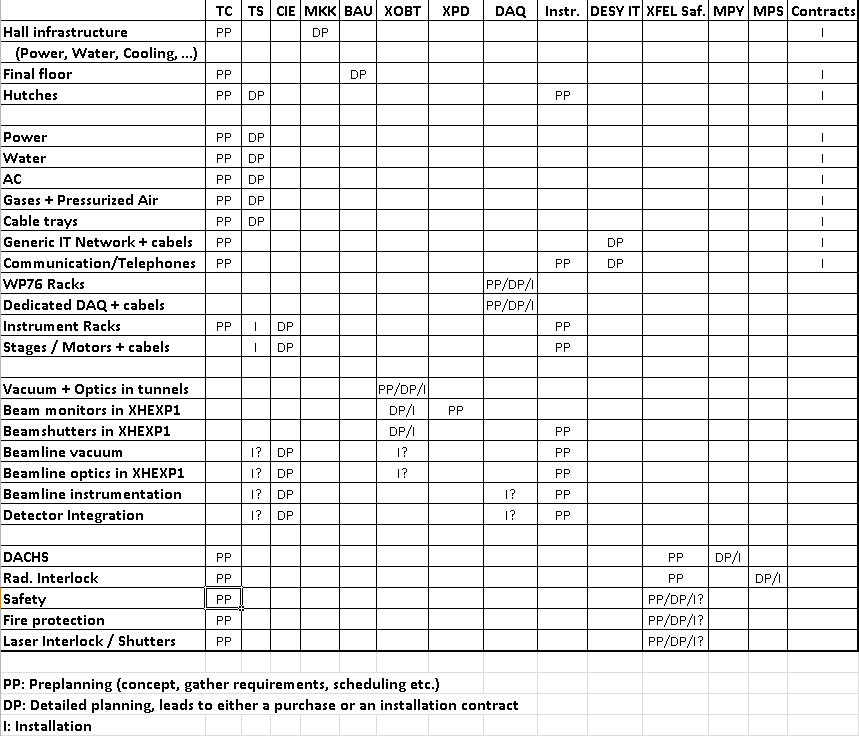 PP: Preplanning
DP: Detailed Pl.
I:     Installation 

Still incomplete, still under discussion, top-down.

Enables us to find tasks which have not yet been properly assigned.
Who is doing what?
Some tasks have not been assigned properly yet.
Who is designing, installing + supporting the actual beamline + vacuum-components (rad. safety shutters!) in the instruments?
Instruments: Is each instrument supposed to upkeep a vacuum-group of its own? Is this efficient?
TS / CIE: Should design, install & support, but are a new group and have no technicans to do the actual work, yet.
XOBT: Has both the experience and some manpower, but have no mandate.

Can we get along without a dedicated vacuum-group at all? 
Can the structure TC + TS + CIE + XOBT work?